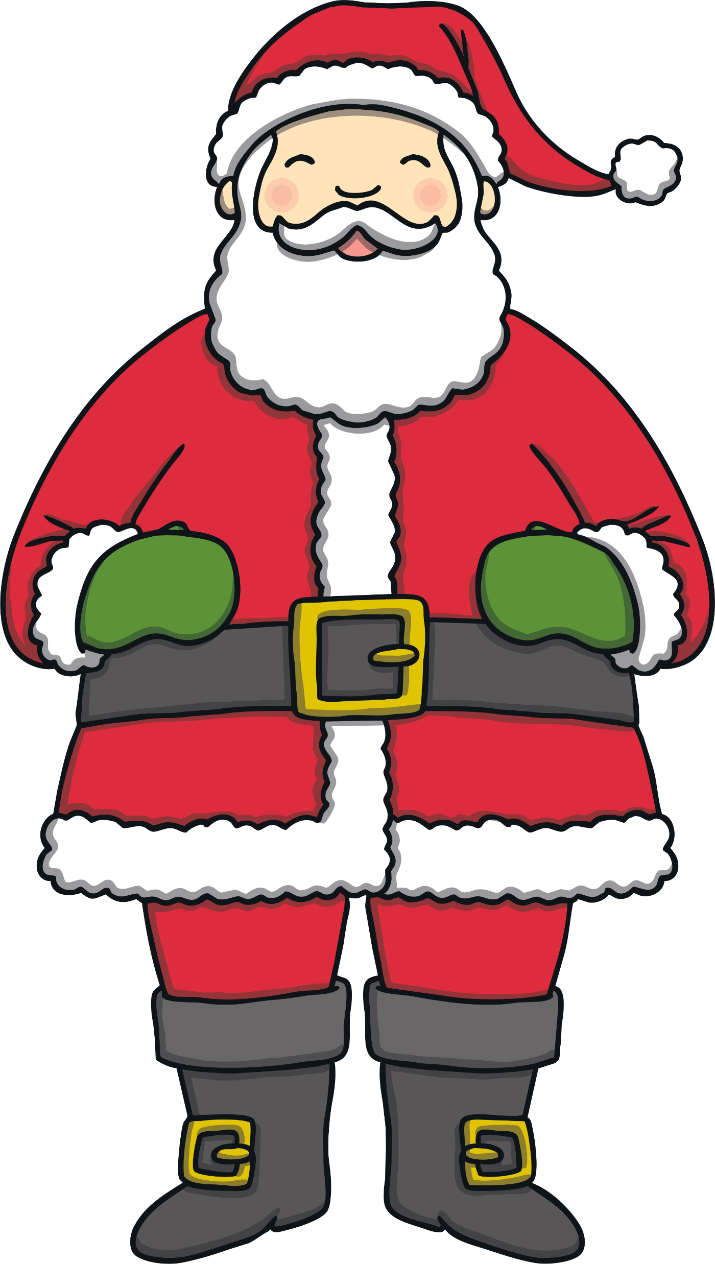 Ho, ho, hello children!
Some Christmas presents have fallen on to the phoneme frames. Can you look at the picture and work out which phoneme has been covered up?
Click ‘check’ to see if you are right.

Can you help me collect all the presents?
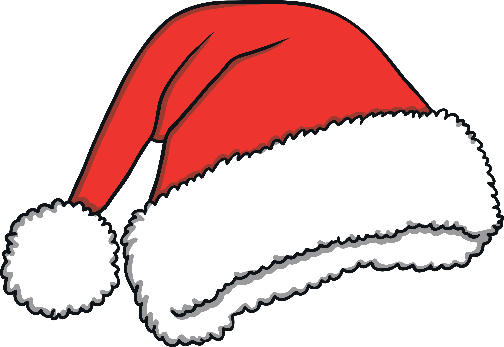 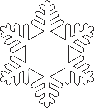 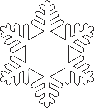 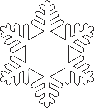 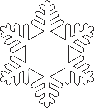 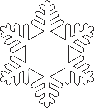 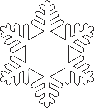 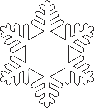 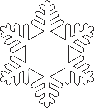 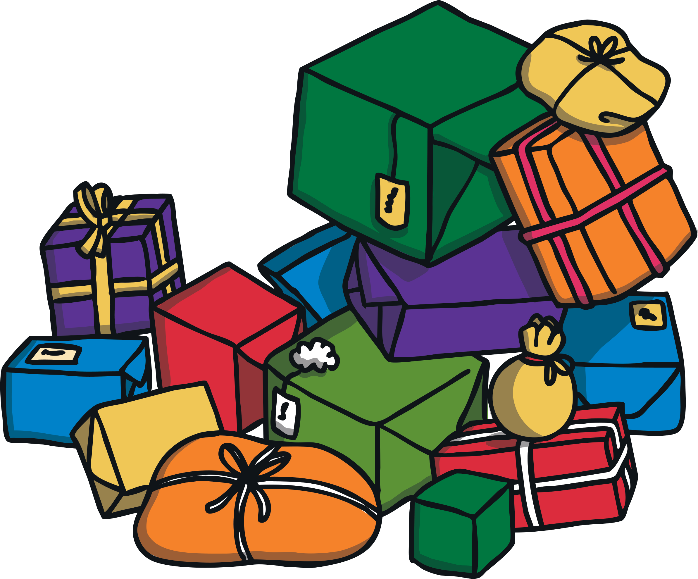 h
a
t
Click the check button to reveal the answer.
Check
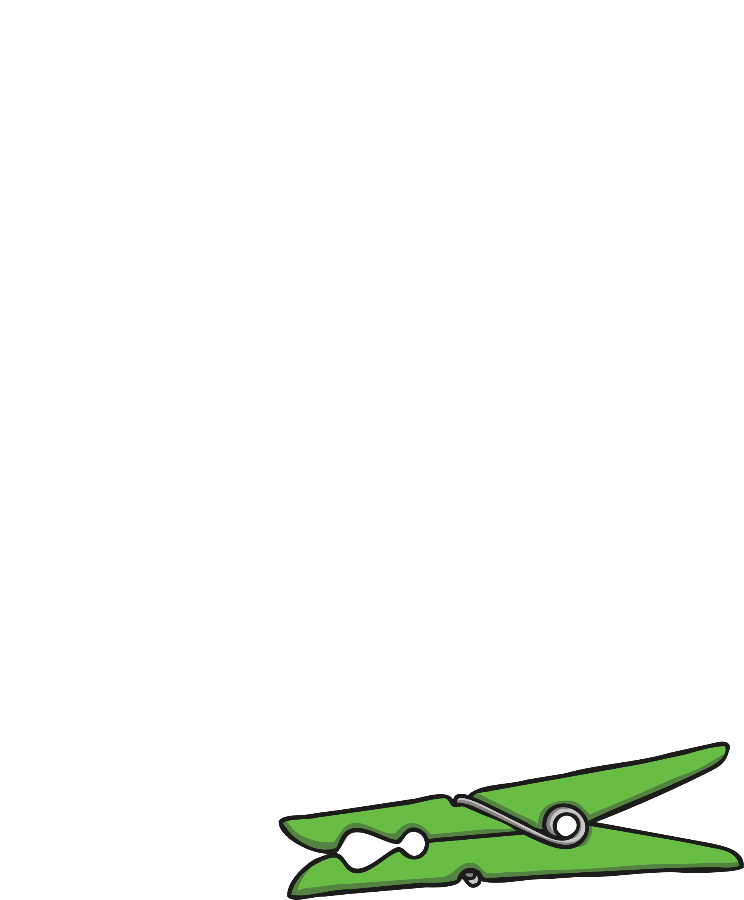 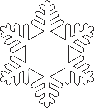 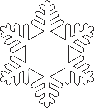 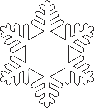 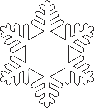 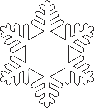 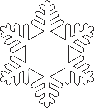 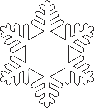 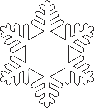 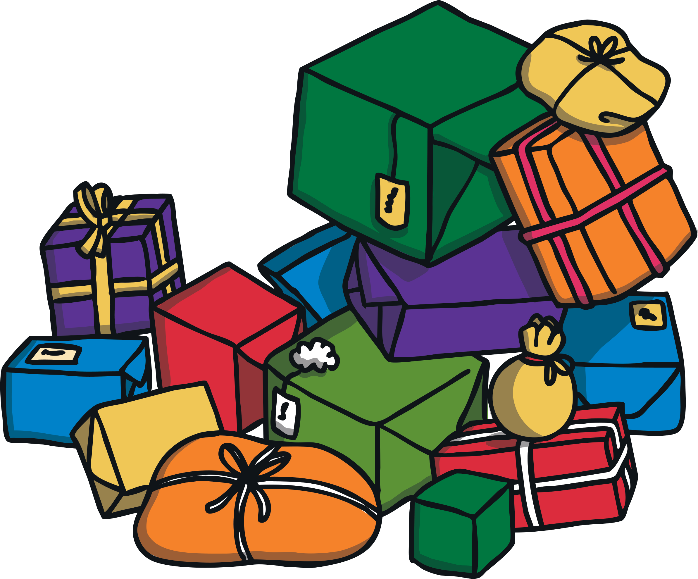 p
e
g
Click the check button to reveal the answer.
Check
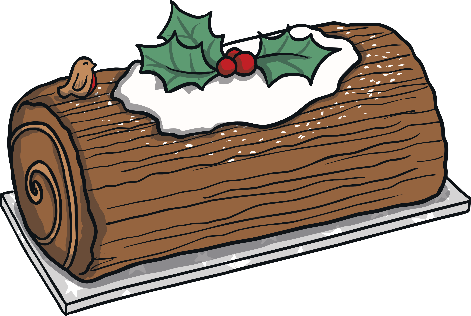 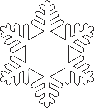 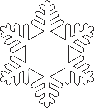 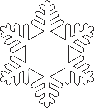 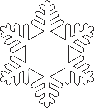 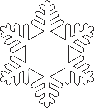 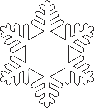 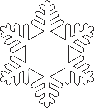 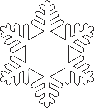 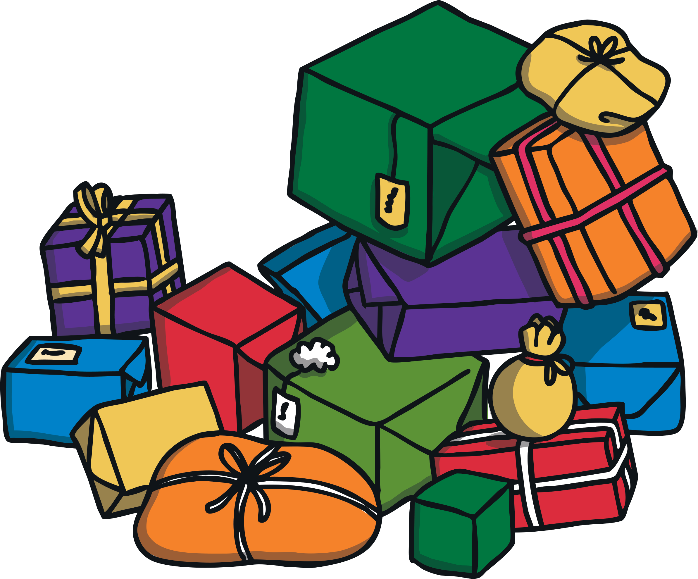 l
o
g
Click the check button to reveal the answer.
Check
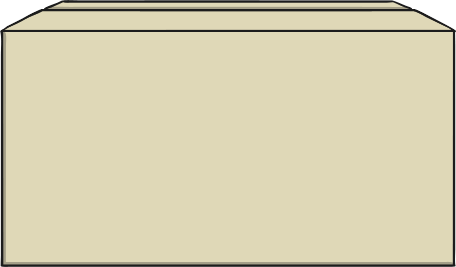 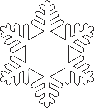 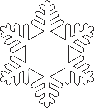 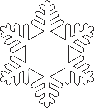 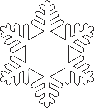 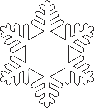 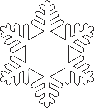 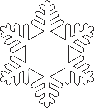 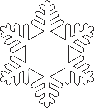 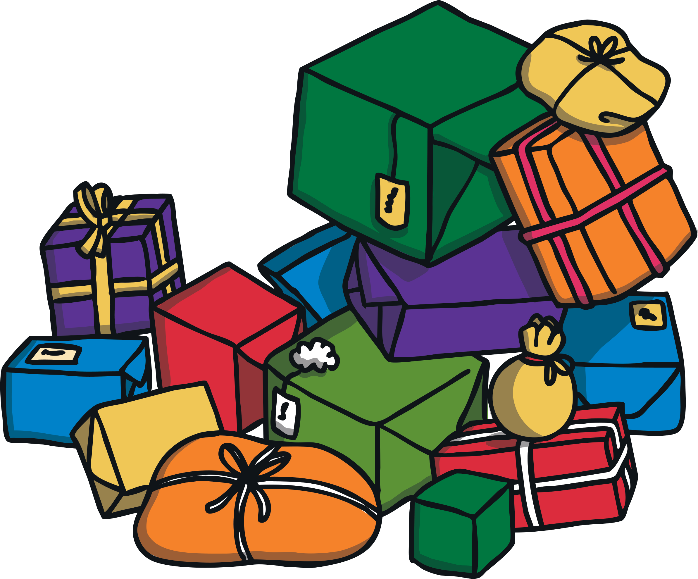 b
o
x
Click the check button to reveal the answer.
Check
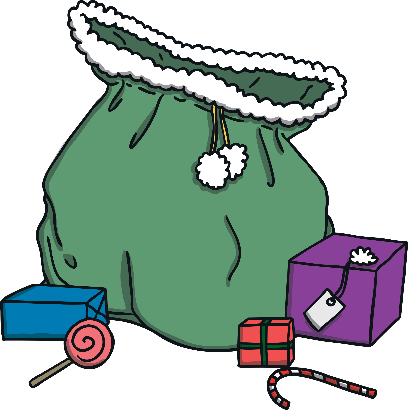 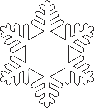 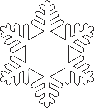 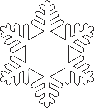 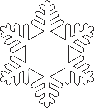 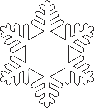 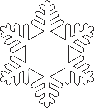 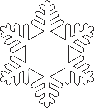 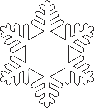 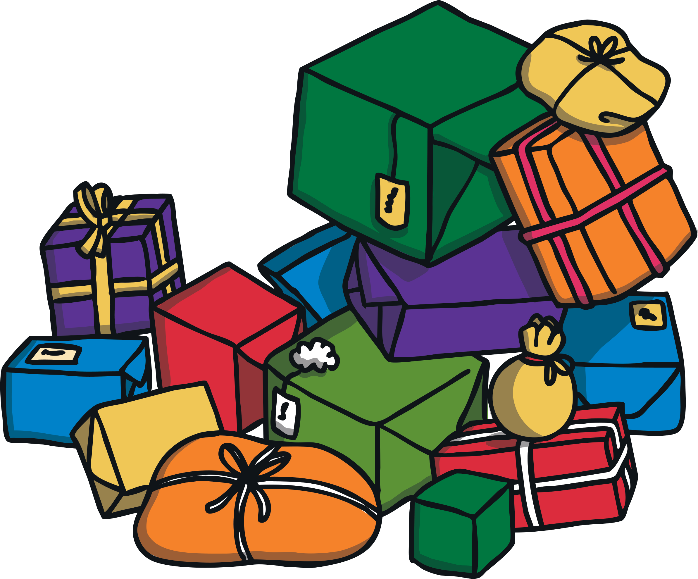 s
a
ck
Click the check button to reveal the answer.
Check
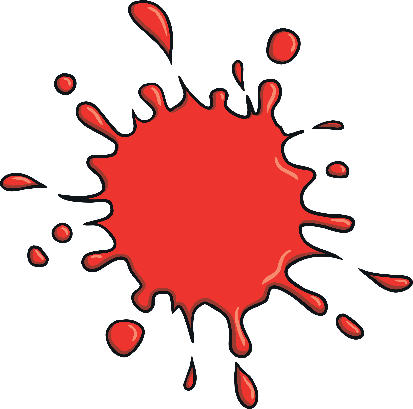 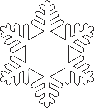 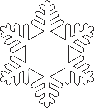 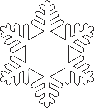 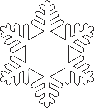 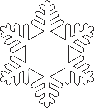 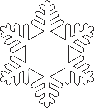 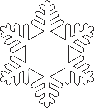 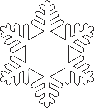 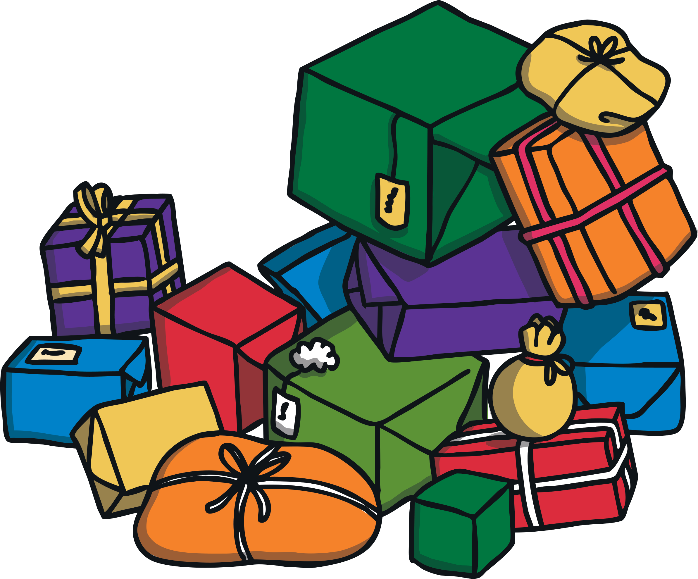 r
e
d
Click the check button to reveal the answer.
Check
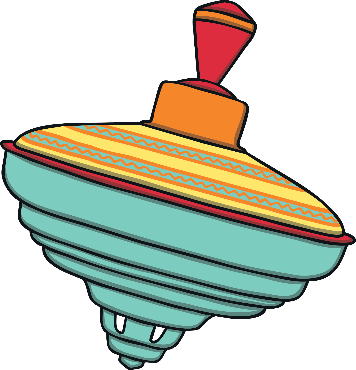 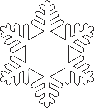 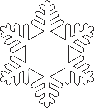 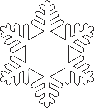 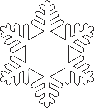 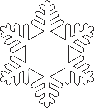 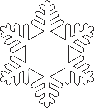 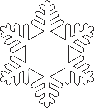 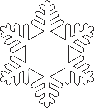 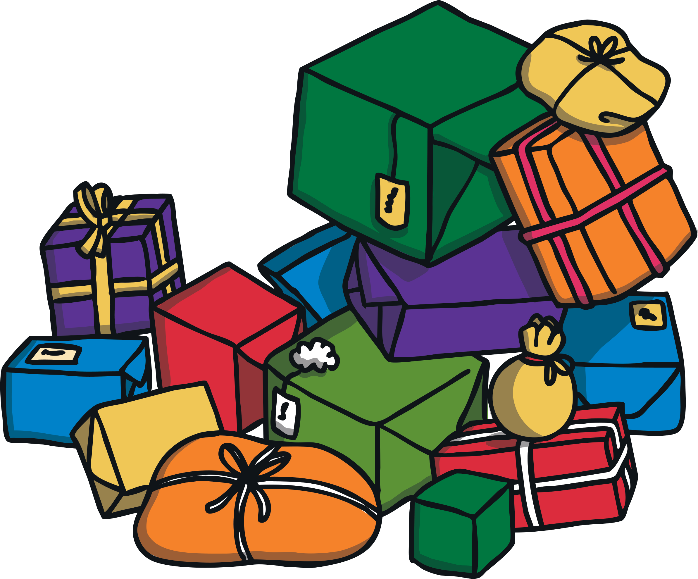 t
o
p
Click the check button to reveal the answer.
Check
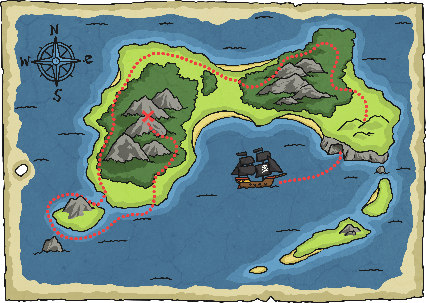 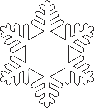 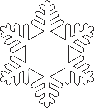 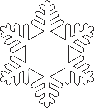 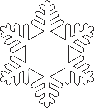 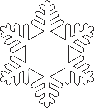 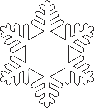 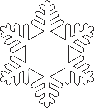 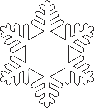 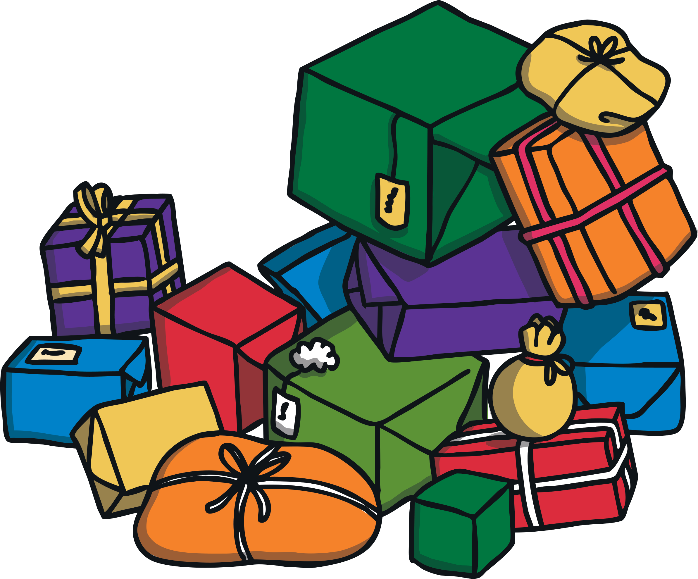 m
a
p
Click the check button to reveal the answer.
Check
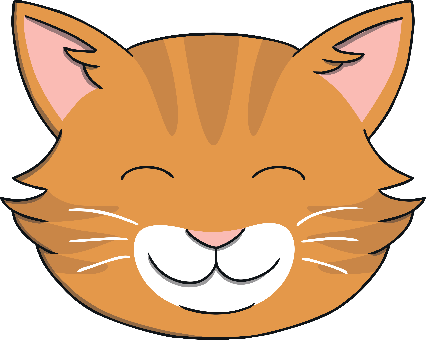 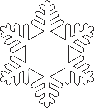 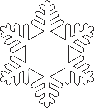 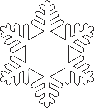 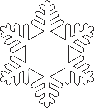 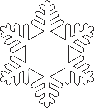 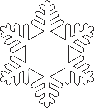 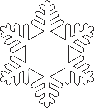 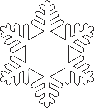 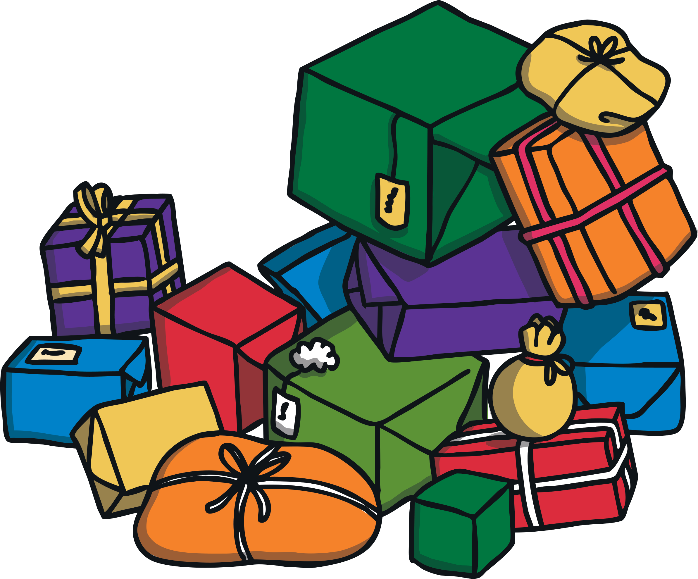 c
a
t
Click the check button to reveal the answer.
Check
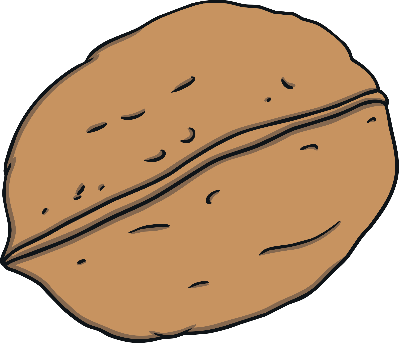 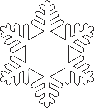 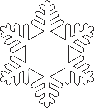 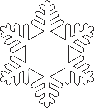 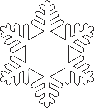 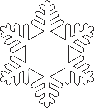 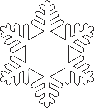 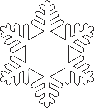 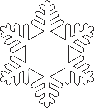 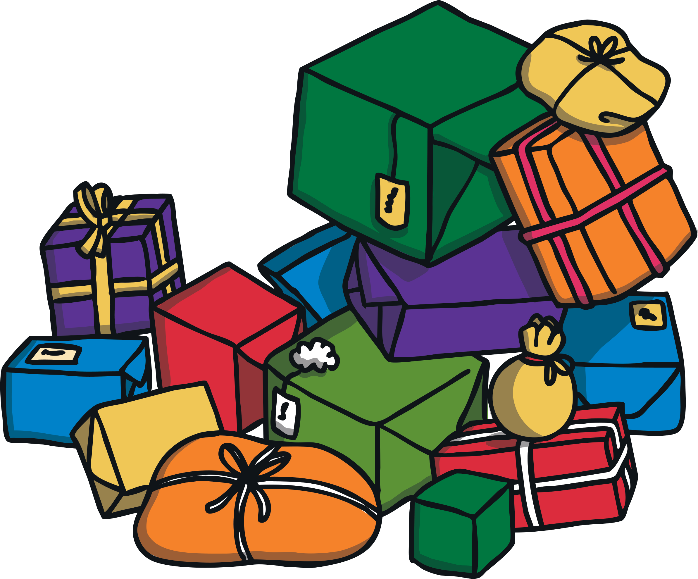 n
u
t
Click the check button to reveal the answer.
Check
Well Done!
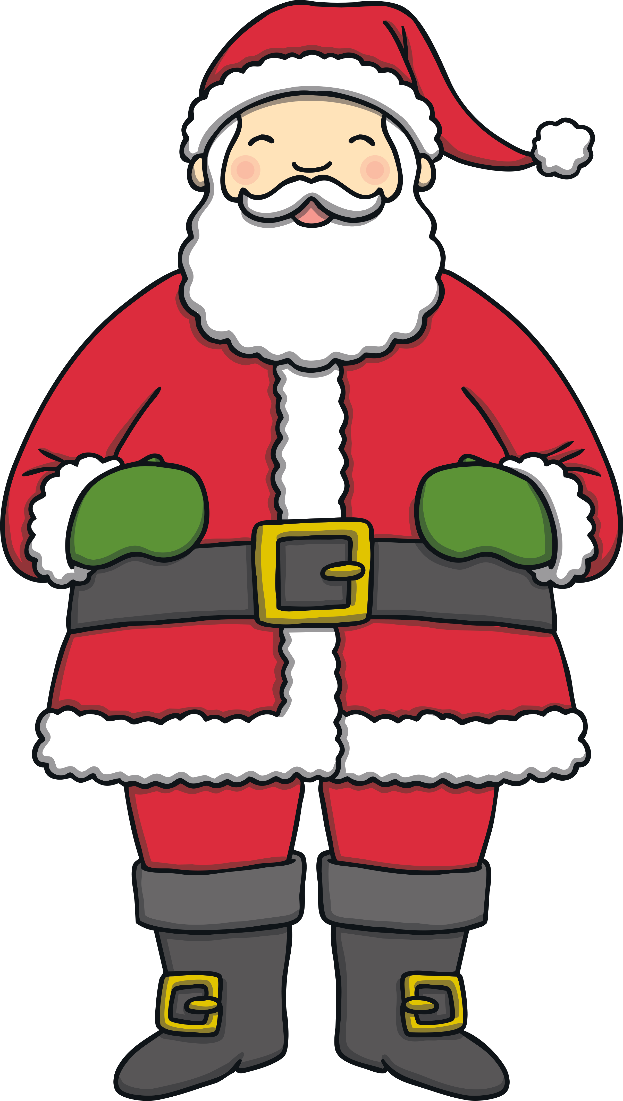 You found all of the missing phonemes and collected all the presents. Thank you for your help!
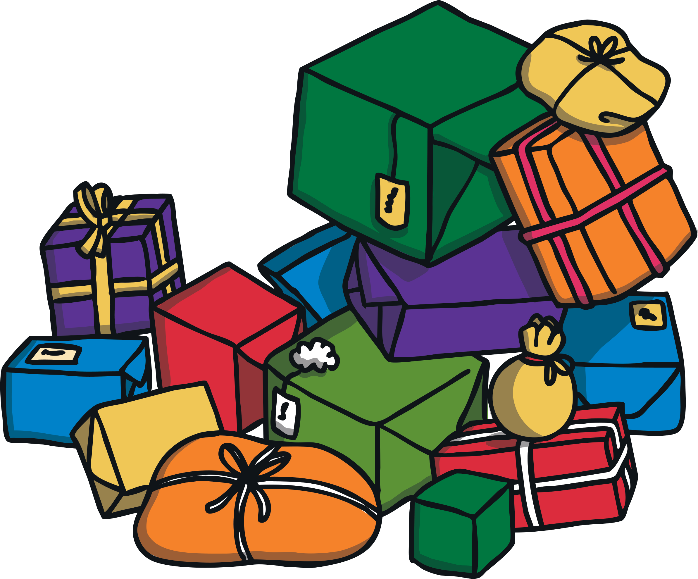 Click the presents to return to the  beginning of the presentation.